Indices de l’évolution
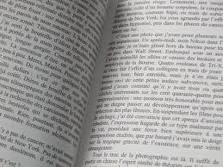 La filiation commune
Page 12
Darwin: « toutes les espèces vivantes, la nôtre comprise, sont reliées les unes aux autres comme des cousins sur un arbre généalogique. »


Démonstration:


Similitudes entre les différents organes présents dans la nature.
2
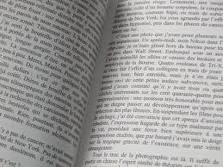 La filiation commune
Page 12
XIXe siècle


Anatomiste: « derrière la diversité de la vie, il y a des grands thèmes communs. »
3
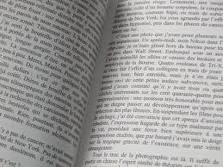 La filiation commune
Pages 12 - 13
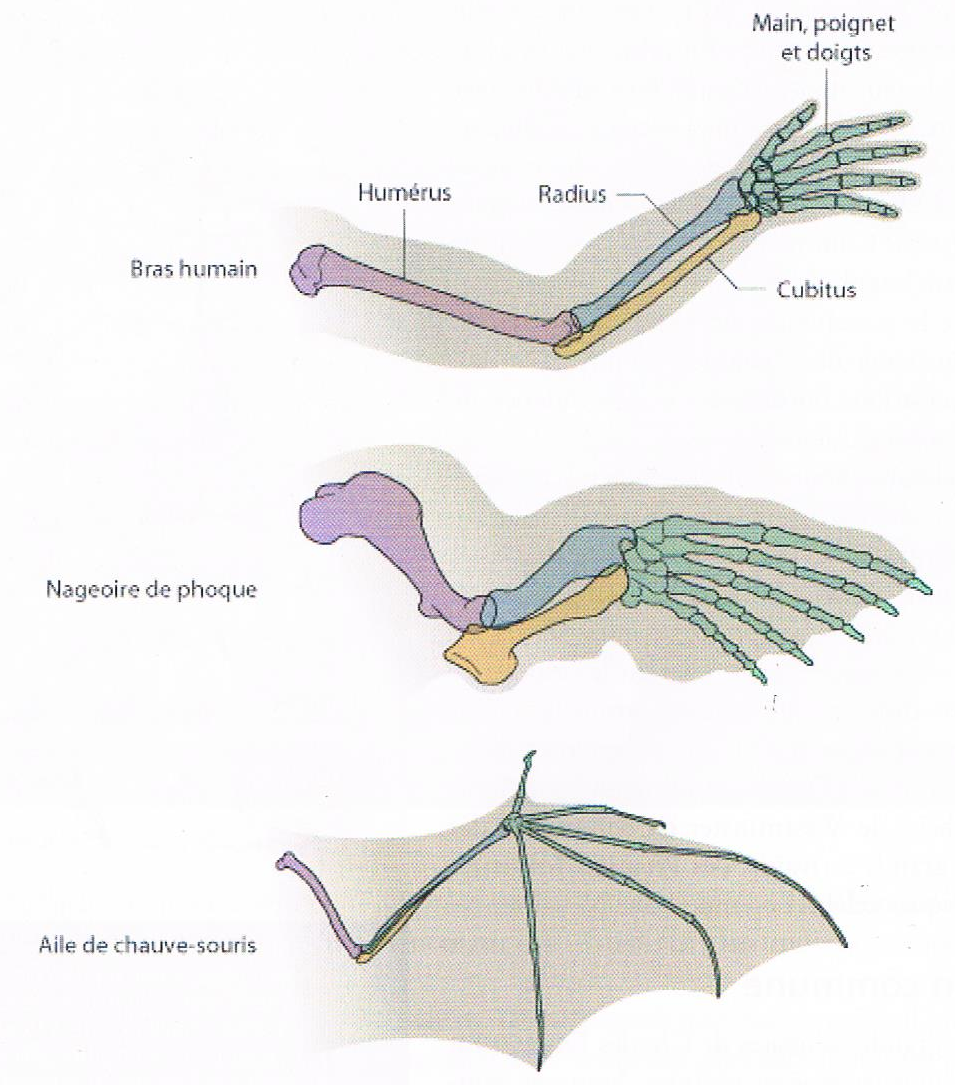 5 doigts
…
Grandes similitudes physiologiques
HOMOLOGIES
Fonctions différentes
nager
voler
4
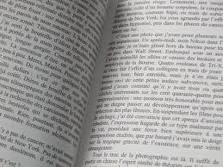 La filiation commune
Page 13
Qu’est-ce qui peut bien rendre compte d’un tel mélange de ressemblances et de différences ?


XIXe: chaque espèce avait été créée selon un archétype (plan de base sur lequel s’ajoute quelques variations). 

Darwin: même ancêtre (membres c poignets et des doigts) → plusieurs lignées (évolution).
5
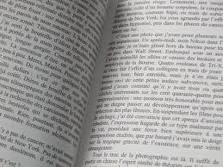 La filiation commune
Page 13
Idée de la descendance avec modifications renforcée:


Nbreuses homologies retrouvées ensemble dans les mêmes groupes d’espèces
6
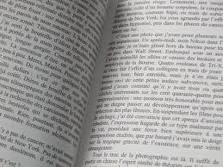 La filiation commune
Pages 12 - 13
poissons
HOMOLOGIES:

Système pileux

Femelle produit du lait → nourrir
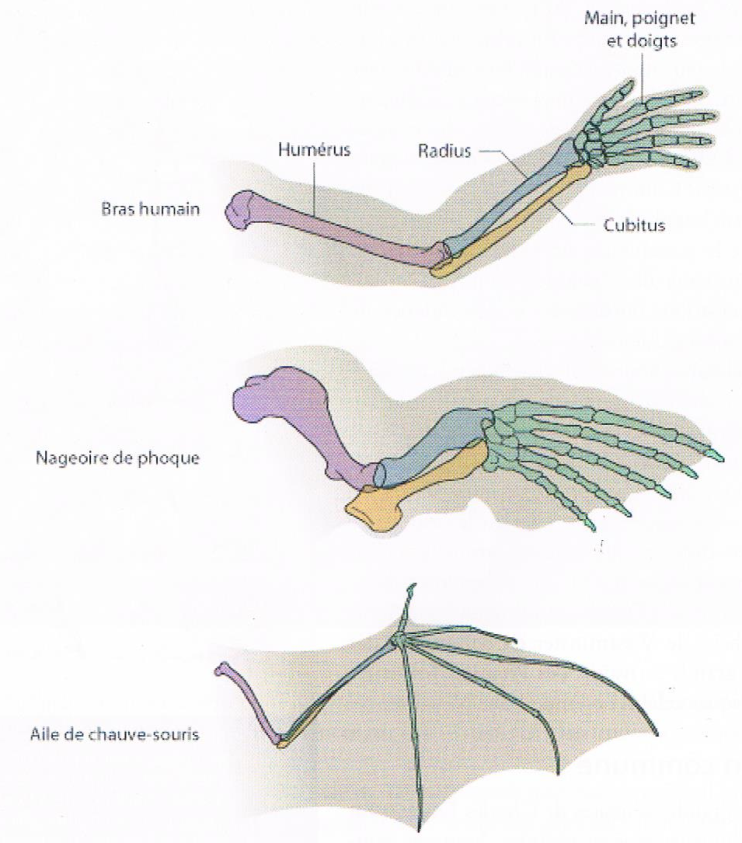 Ancêtre commun
Catégorie des mammifères
7
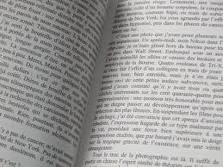 La filiation commune
Pages 12 - 13
poissons
HOMOLOGIES:

Yeux (système optique : lentille – rétine – nerf)


Un crâne

Un foie

…
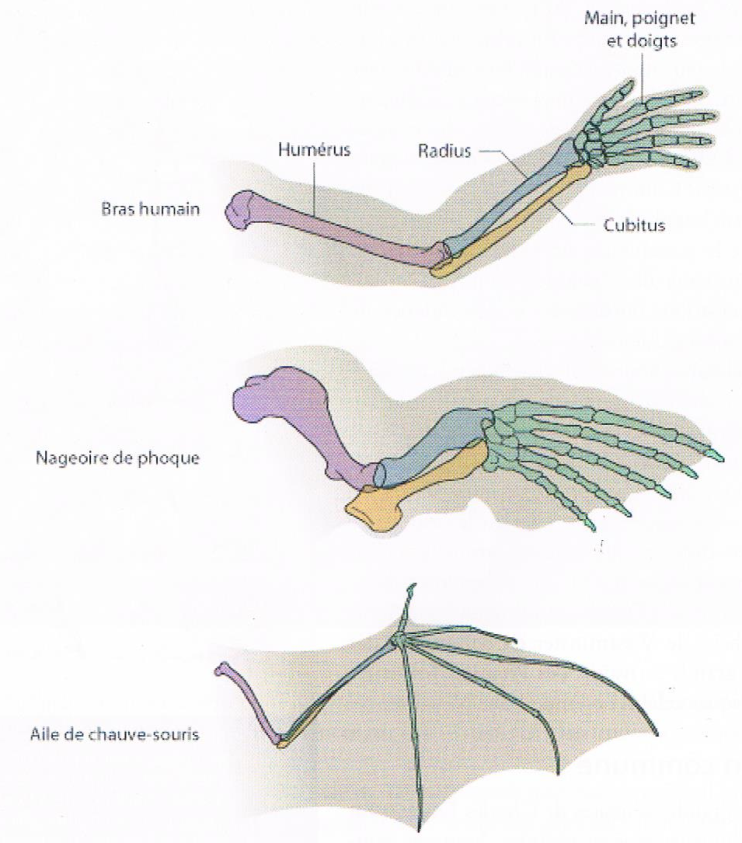 Ancêtre commun
8
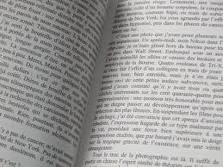 La filiation commune
Pages 13 - 14
Homologies apparentent uniquement à l’état embryonnaires
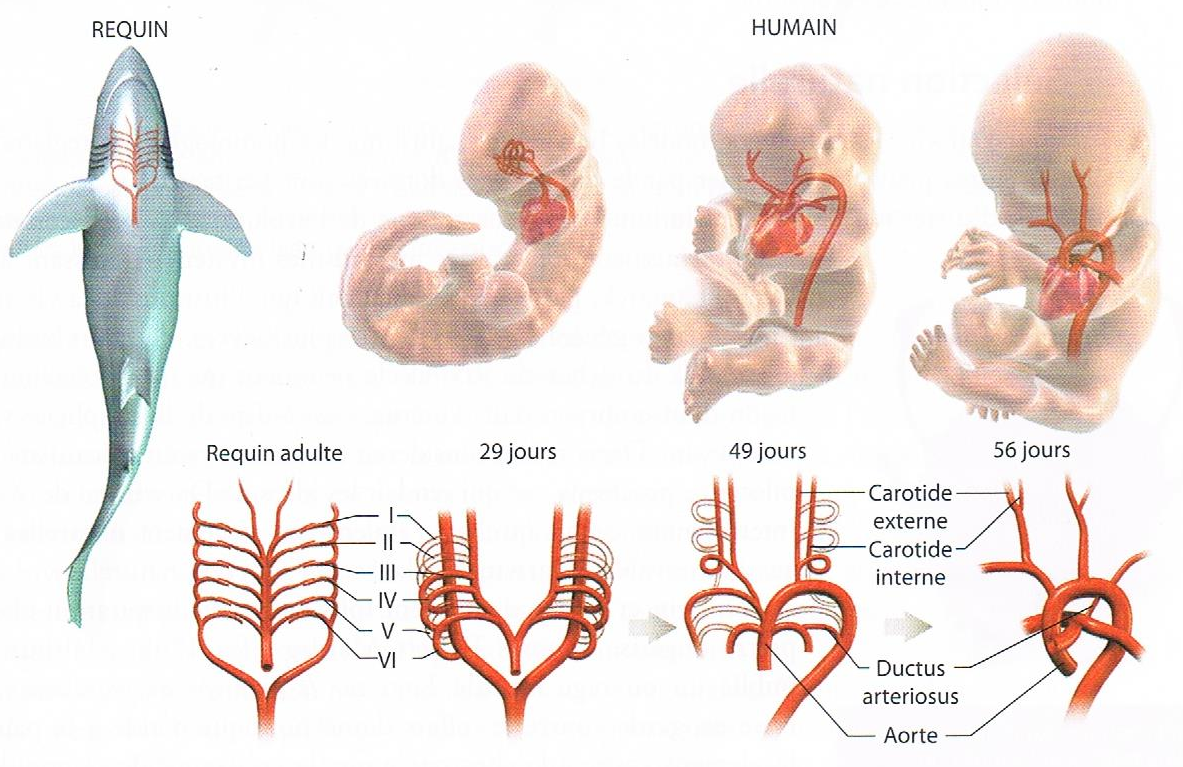 9
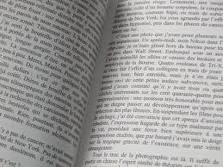 La sélection naturelle
Page 14
Inspiration de Darwin et de Wallace venait de Malthus 

Essai sur le principe de population

Mise en garde contre l’échec d’une politique d’aide à la pauvreté

La croissance d’une population > capacités d’une nation à produire de la nourriture
Famine et misère
Malthus: «seuls les individus capables de s’adapter aux besoins de la société → travail utile survivraient et se reproduiraient»
10
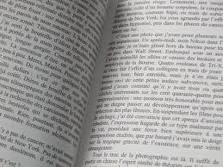 La sélection naturelle
Page 14
Animaux et Plantes doivent subir la même pression

Exemple: mouche

Œuf → mouche (qqs semaines)

Le monde n’est pas enseveli sous une épaisse couche de mouches

    Pourquoi ?
11
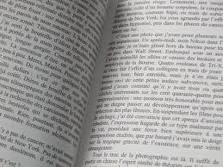 La sélection naturelle
Page 15
Survie et la reproduction ≠ chance

Dépend de caractéristiques → ↑↑
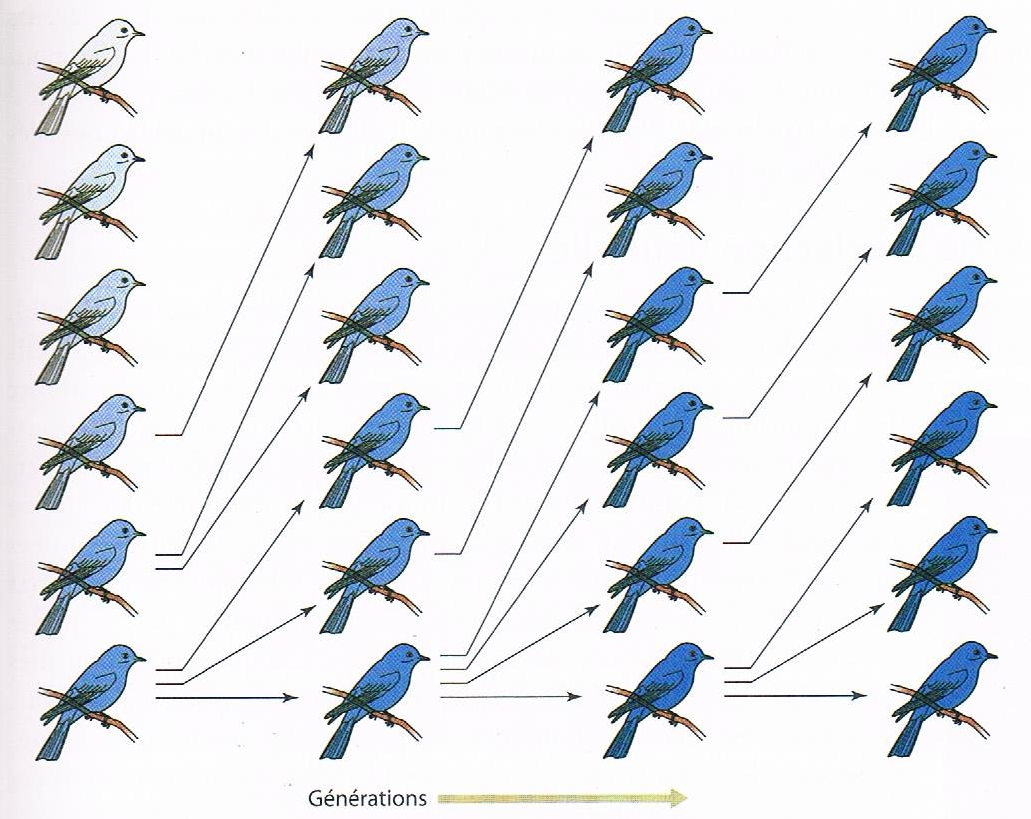 Couleurs des oiseaux
12
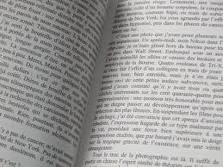 Darwin
Page 15
Darwin, l’origine des espèces (1859)

La sélection naturelle est une force qui existe dans la nature + sélection sexuelle

La sélection naturelle ne résume pas la totalité de l’évolution

Aujourd’hui

Une partie de notre matériel génétique est modifiée par la « dérive génétique (hasard) »
13